Smart City Large Language Model Agent System(智慧城市大型語言模型代理人系統)
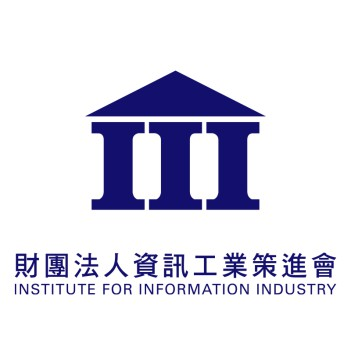 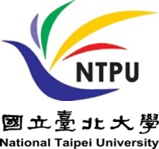 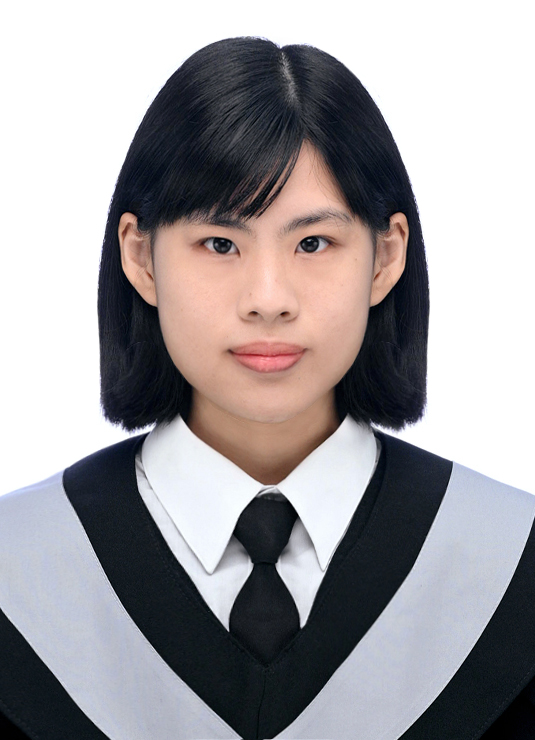 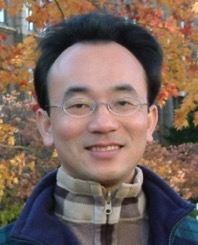 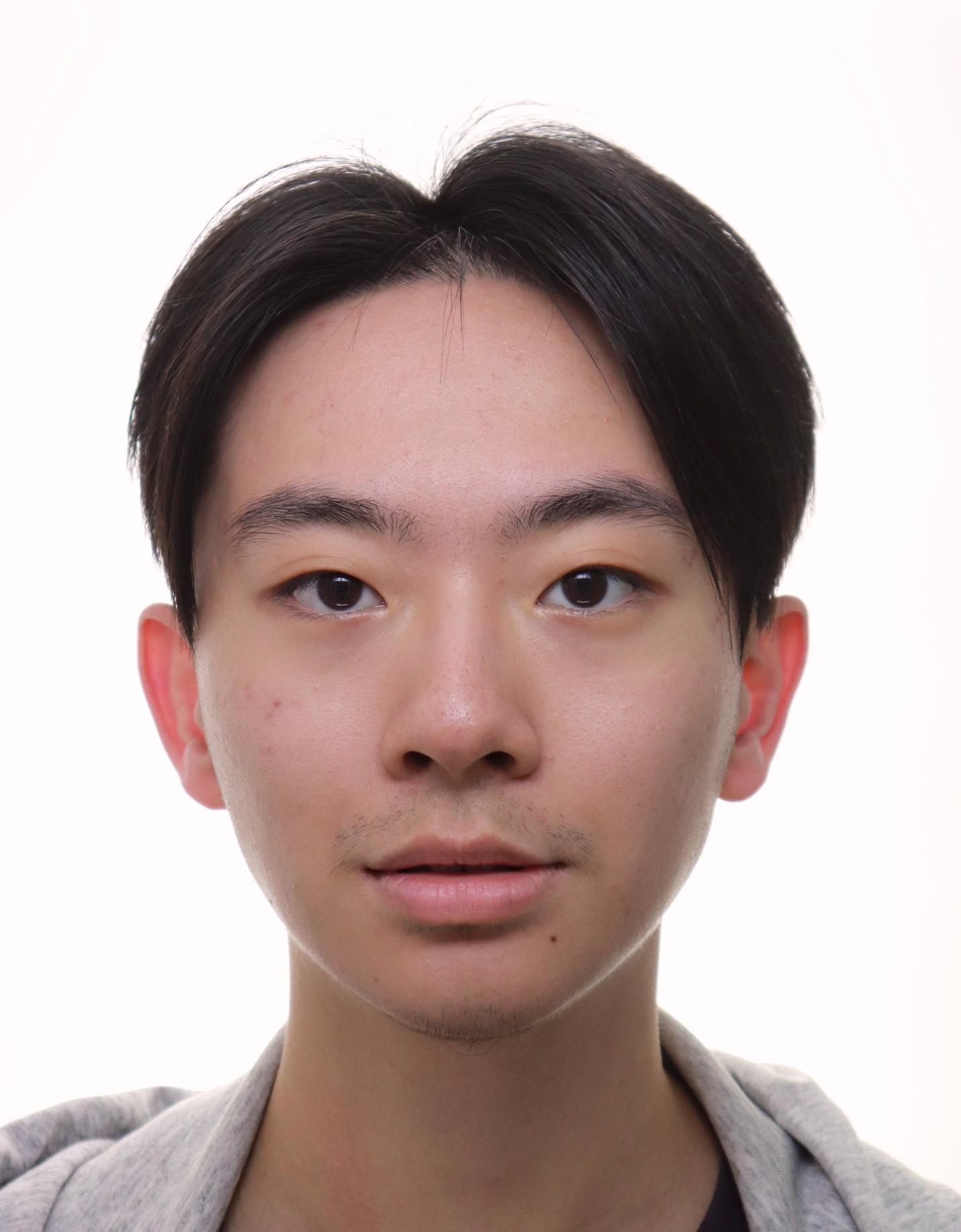 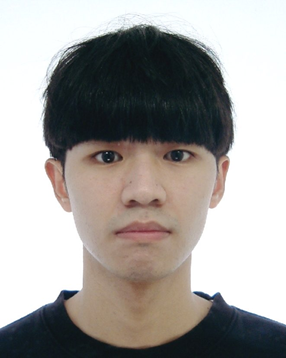 戴敏育 
資管所教授
陳柏臻
研究助理
盧信廷 
研究助理
籃勗祐
研究助理
National Taipei University
國立臺北大學
1
2024-11-7
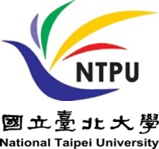 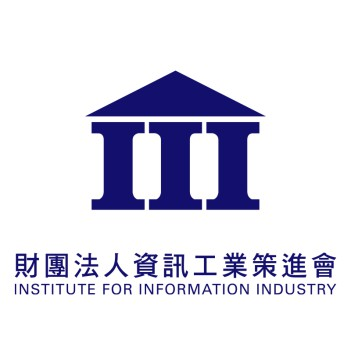 智慧城市大型語言模型代理人系統系統架構圖
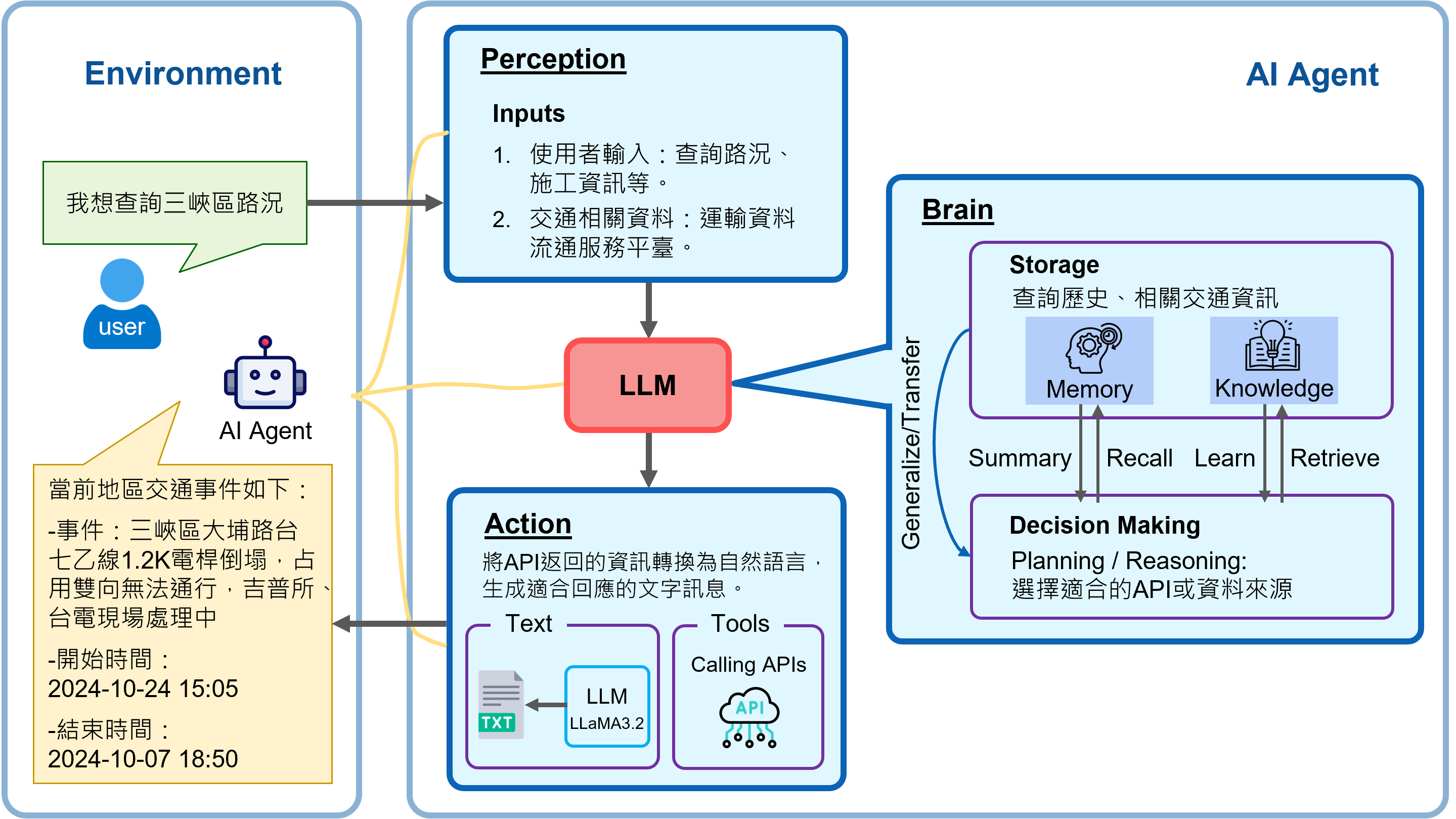 2
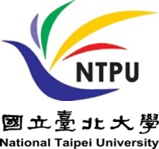 智慧城市大型語言模型代理人系統實作圖片
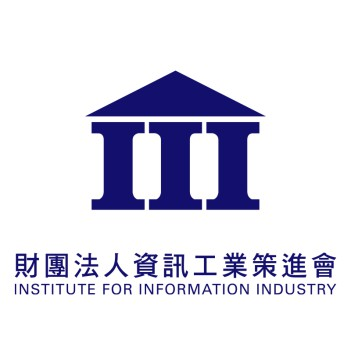 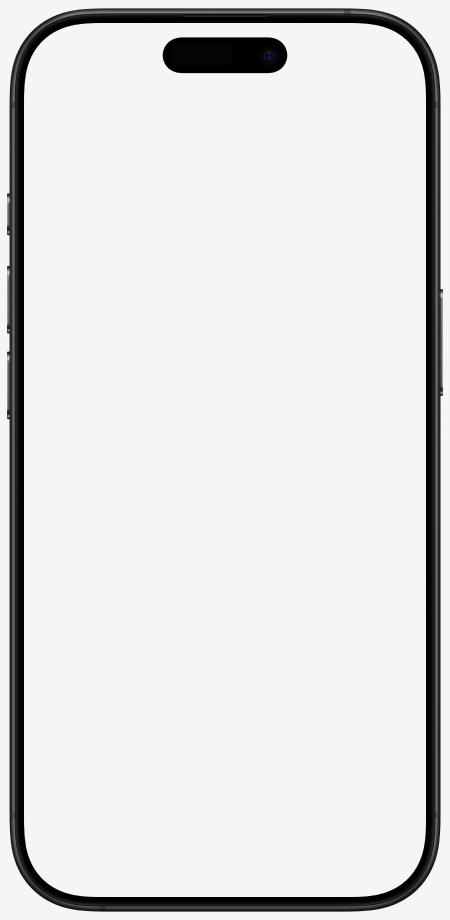 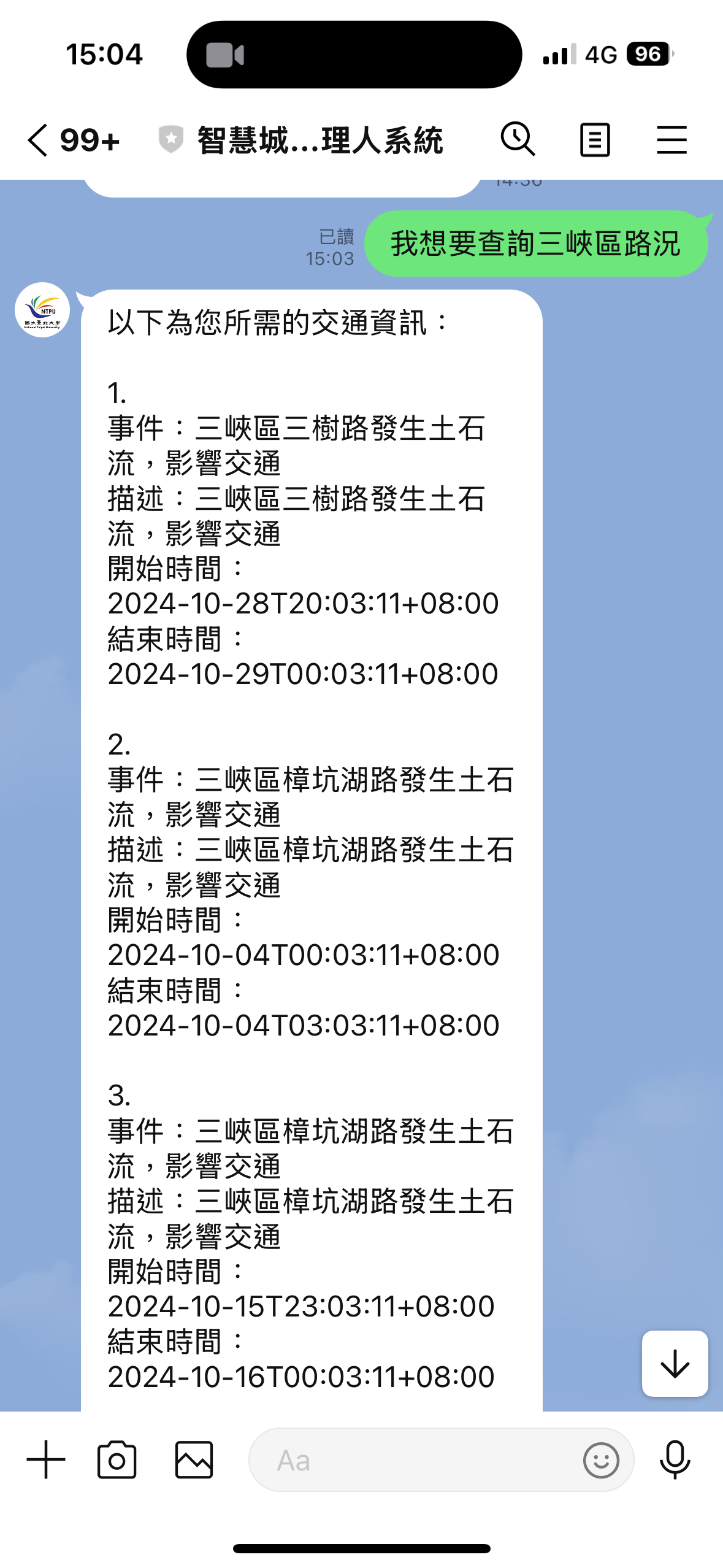 3
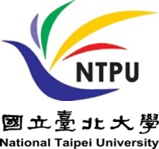 智慧城市大型語言模型代理人系統實作影片
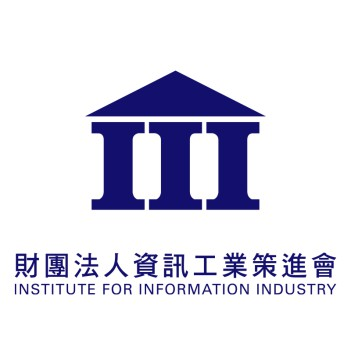 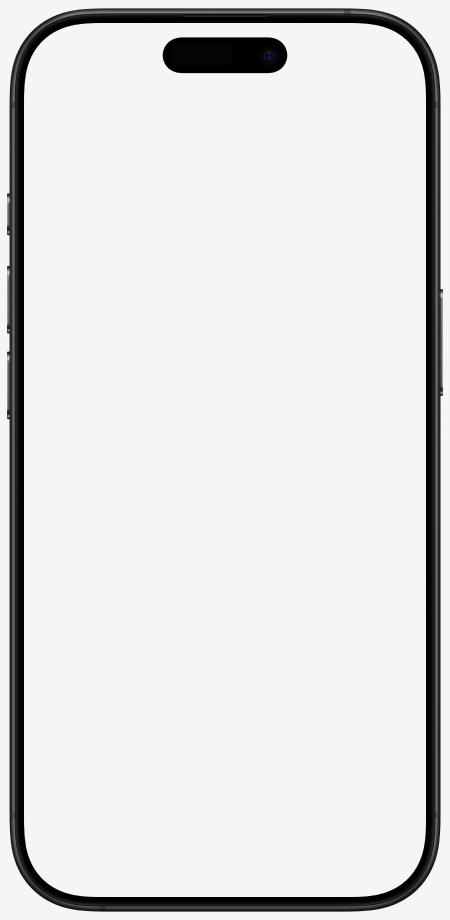 4
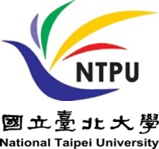 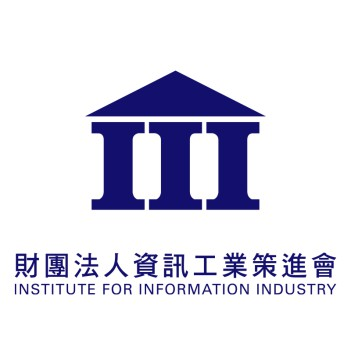 智慧城市大型語言模型代理人系統
附件
5
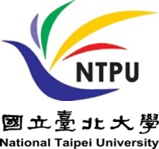 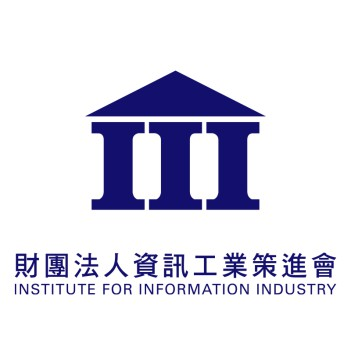 智慧城市大型語言模型代理人系統載體-Line
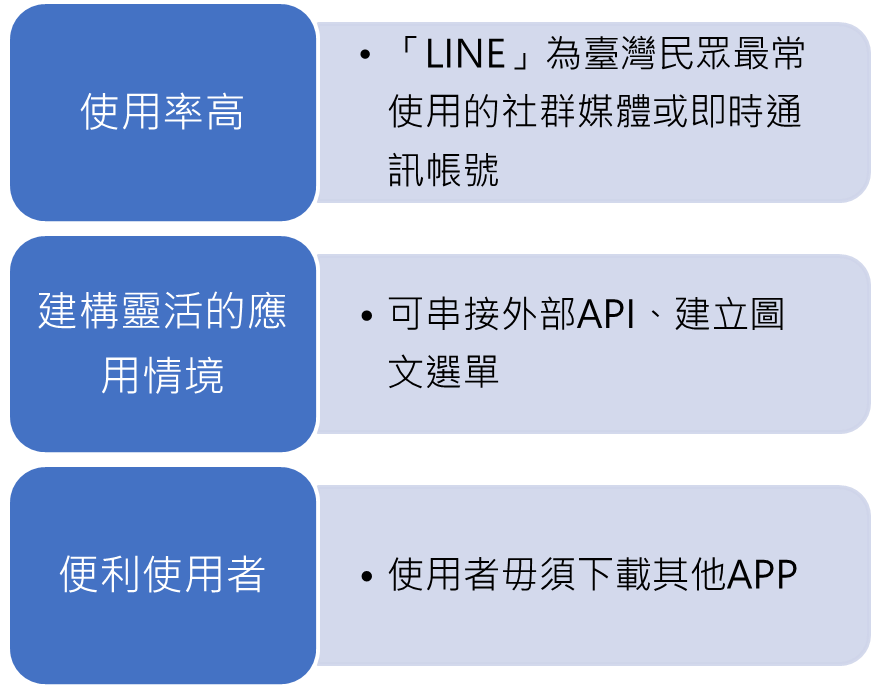 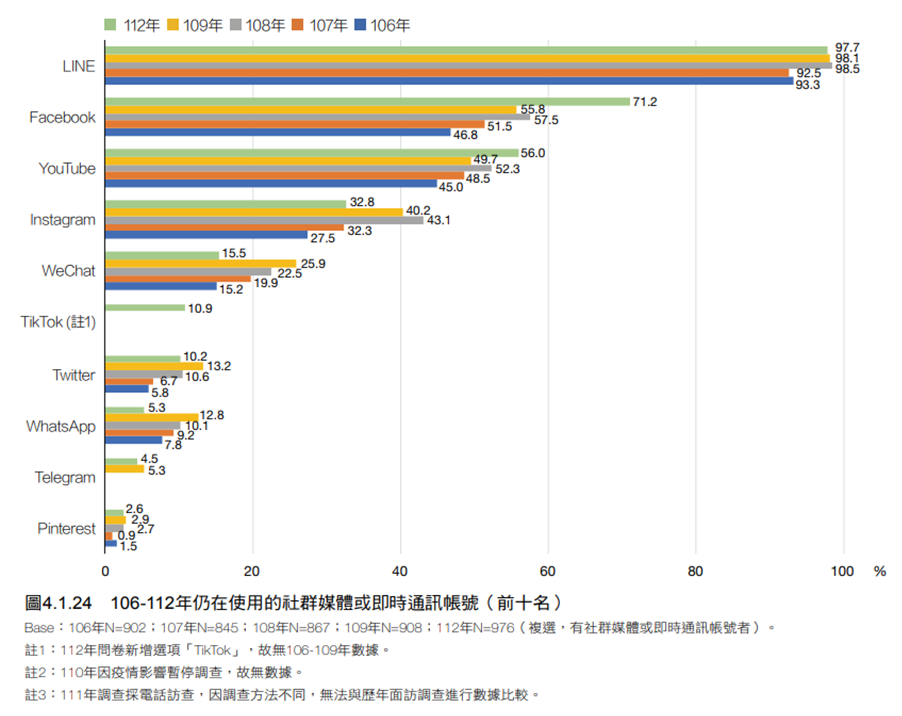 資料來源：112年通訊傳播市場報告(p.138)
6
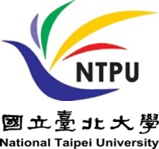 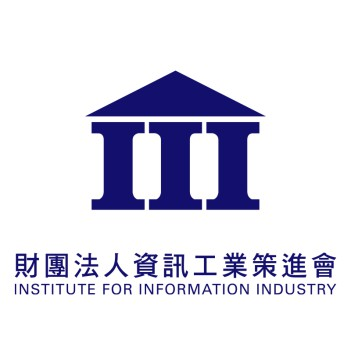 智慧城市大型語言模型代理人系統選用模型-Llama 3.2: 3b
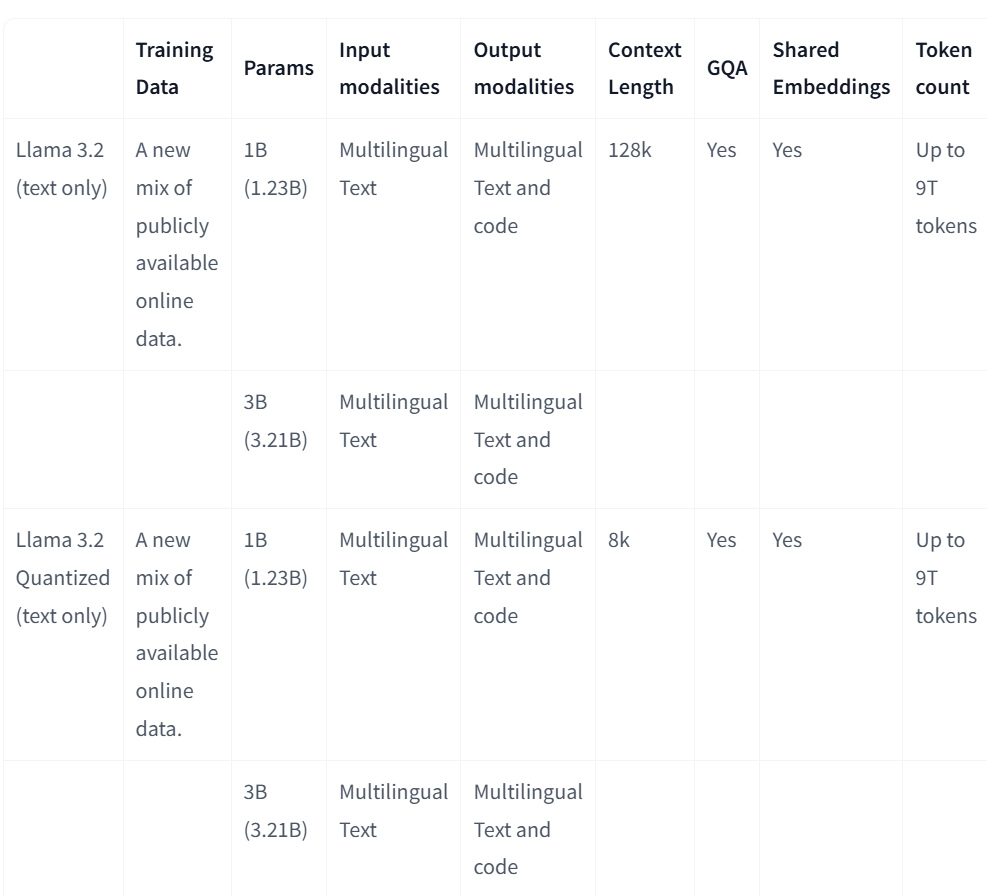 7
Source:https://huggingface.co/meta-llama/Llama-3.2-3B
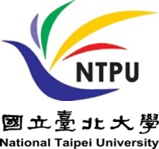 智慧城市大型語言模型代理人系統RAG MTEB Leaderboard
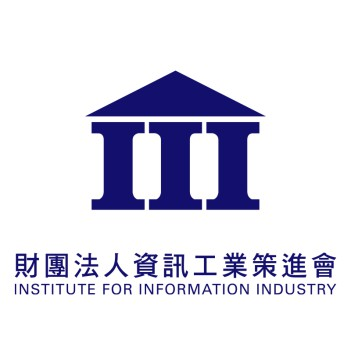 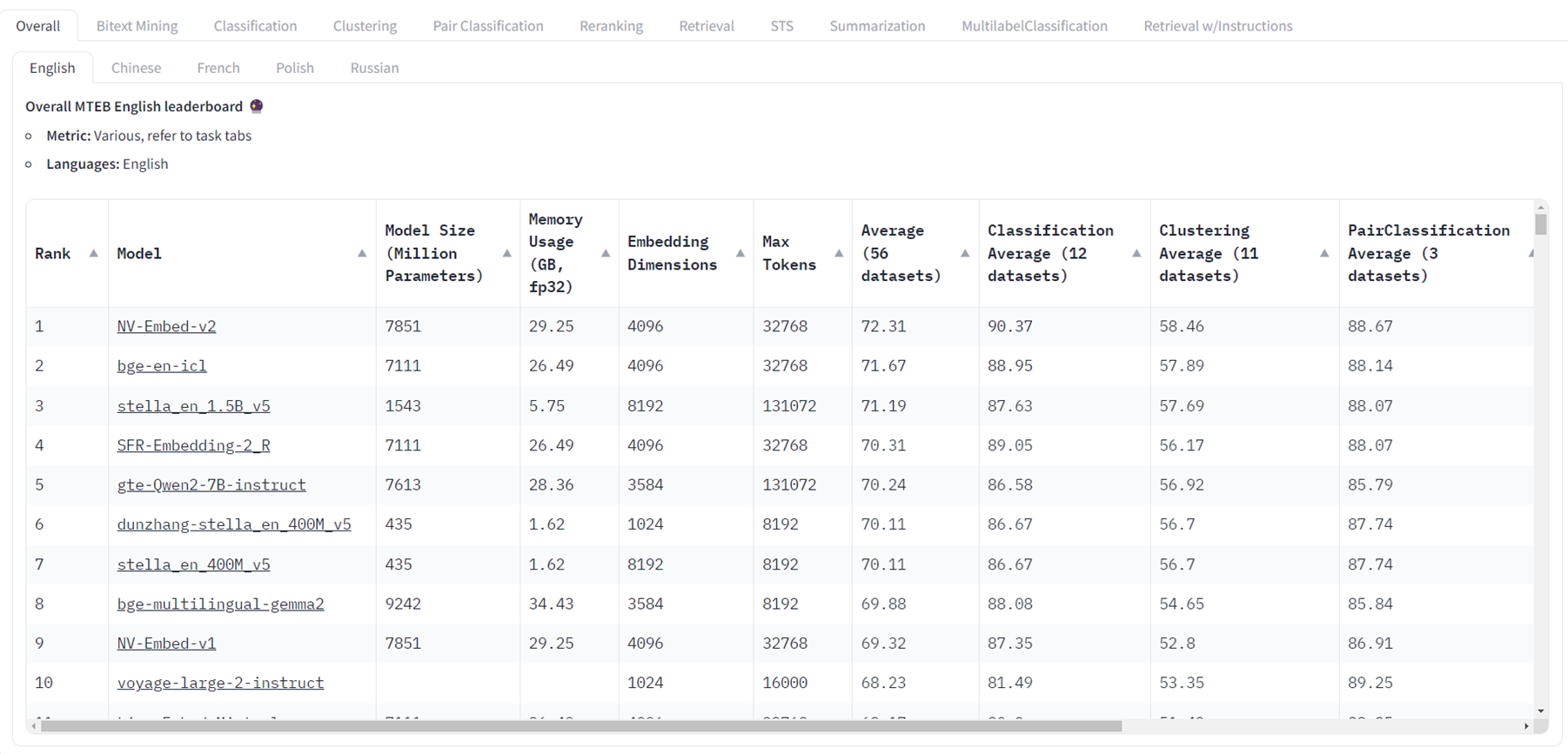 8
Source:https://huggingface.co/spaces/mteb/leaderboard
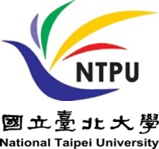 智慧城市大型語言模型代理人系統API串接-TDX運輸資料交通服務
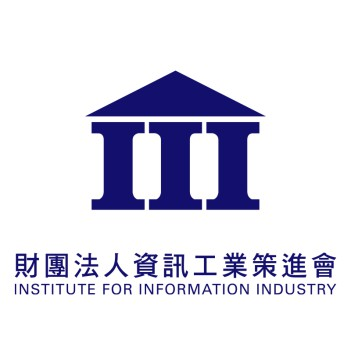 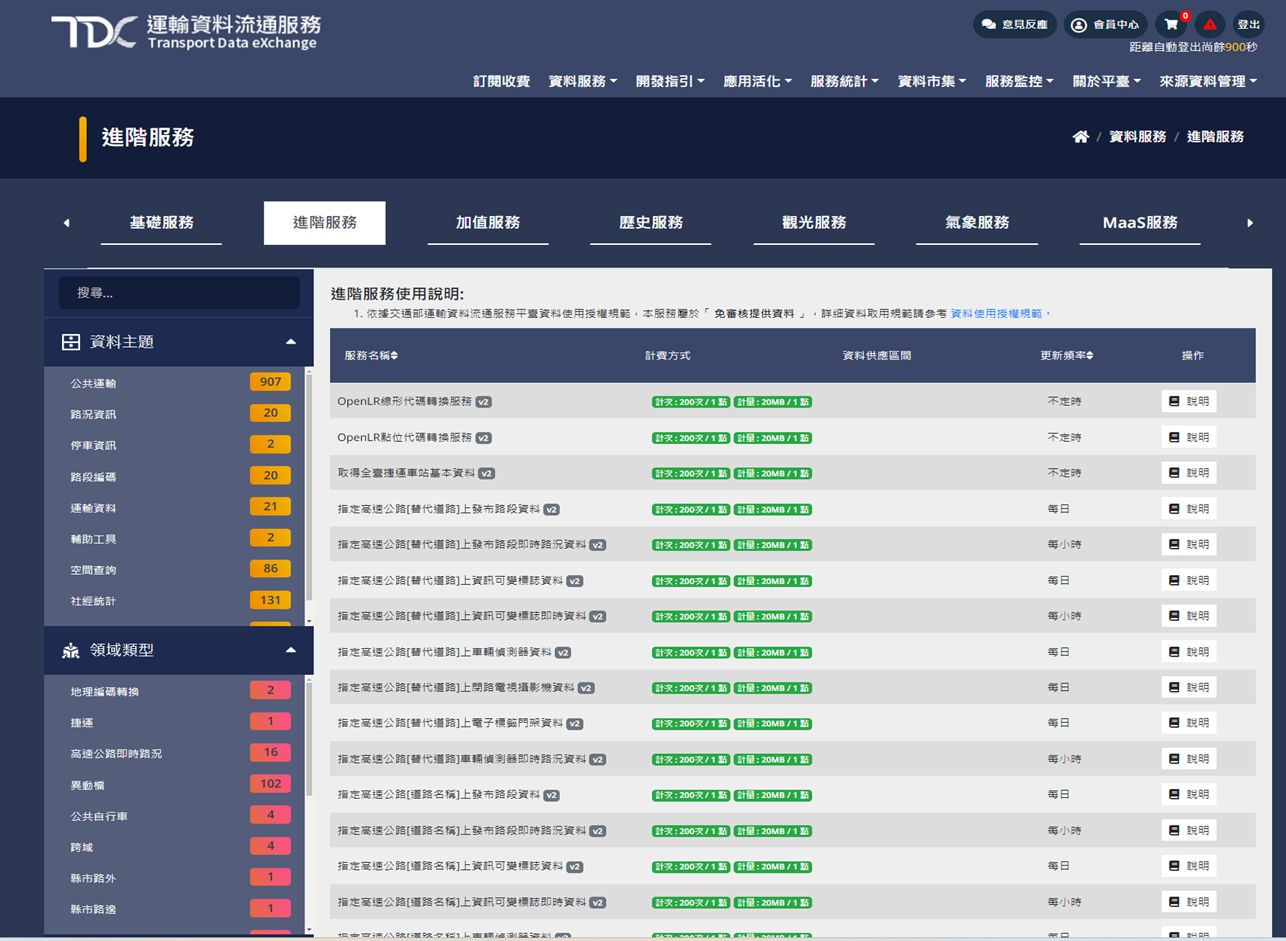 9
Smart City Large Language Model Agent System(智慧城市大型語言模型代理人系統)
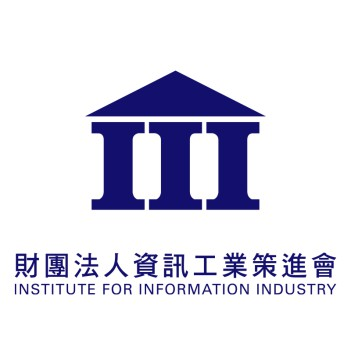 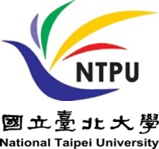 Q & A
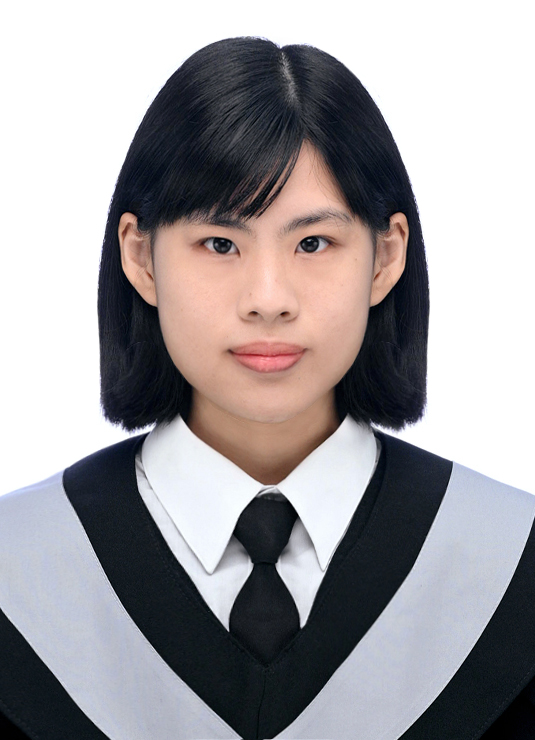 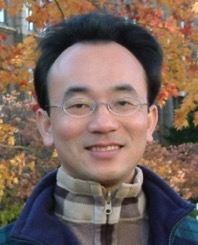 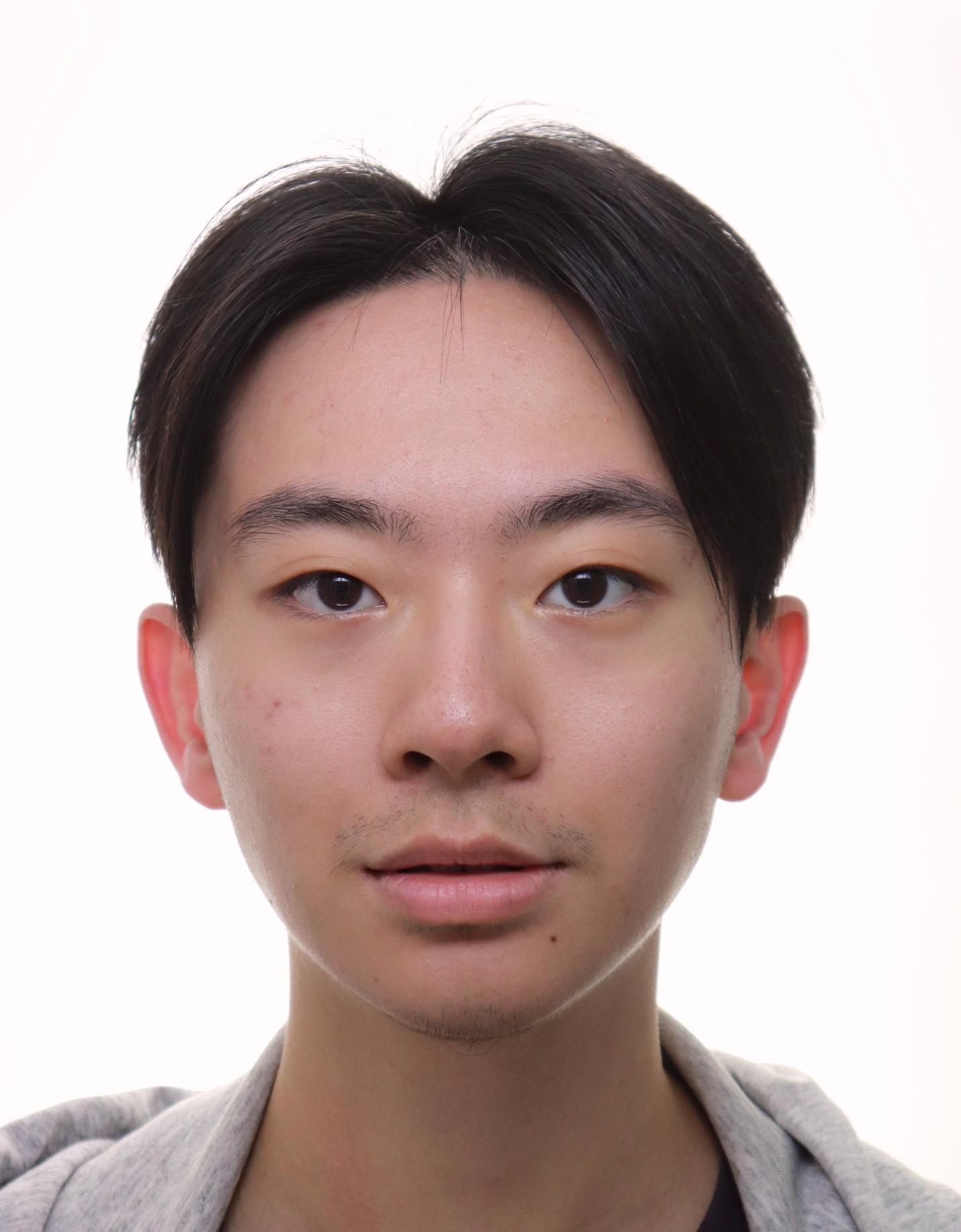 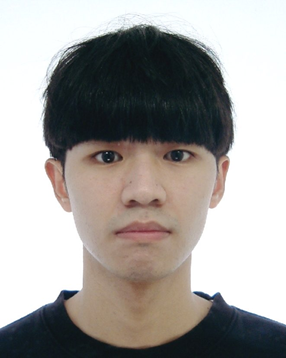 戴敏育 
資管所教授
陳柏臻
研究助理
盧信廷 
研究助理
籃勗祐
研究助理
National Taipei University
國立臺北大學
10
2024-11-7